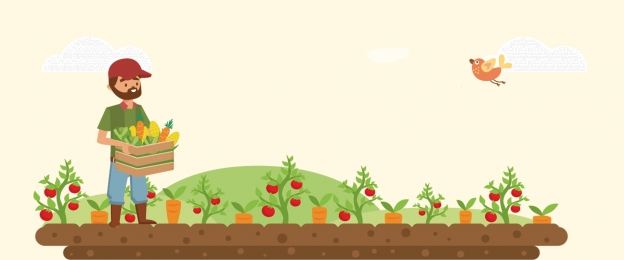 MTXQ
Chủ đề: Nghề nghiệp
Câu hỏi 1:Chọn dụng cụ không phải của nghề nông?
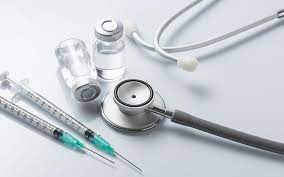 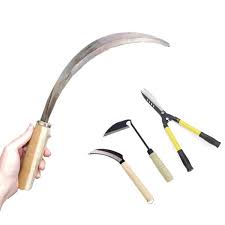 1
2
3
Đáp án
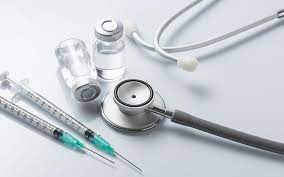 3
Câu hỏi 2: Hình ảnh nào sau đây không phải của nghề may?
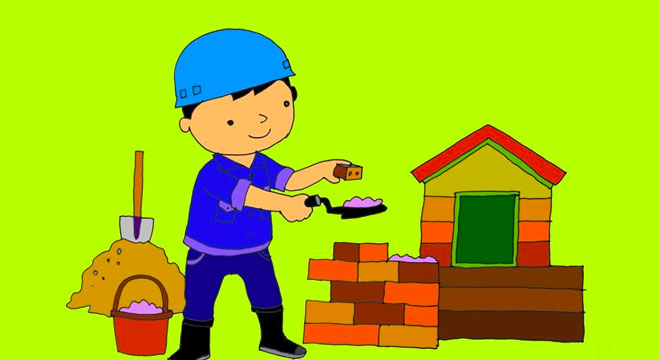 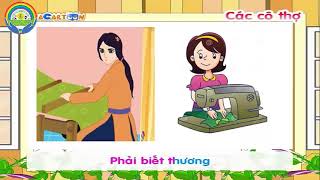 2
1
3
Đáp án
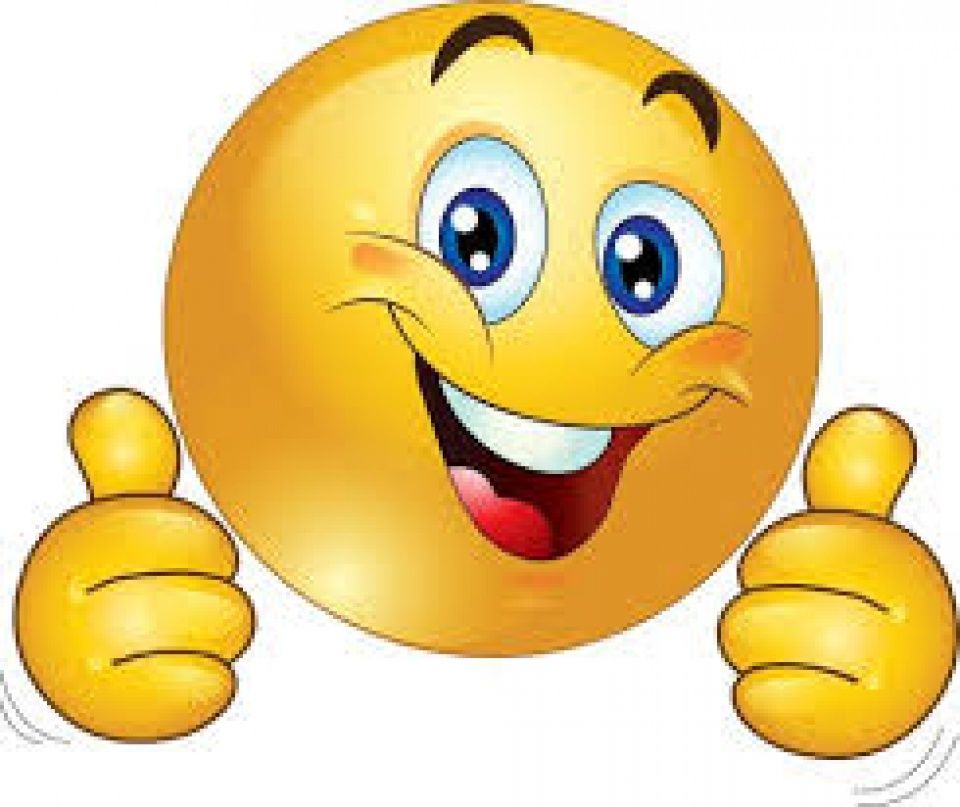 2